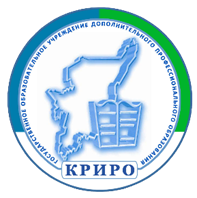 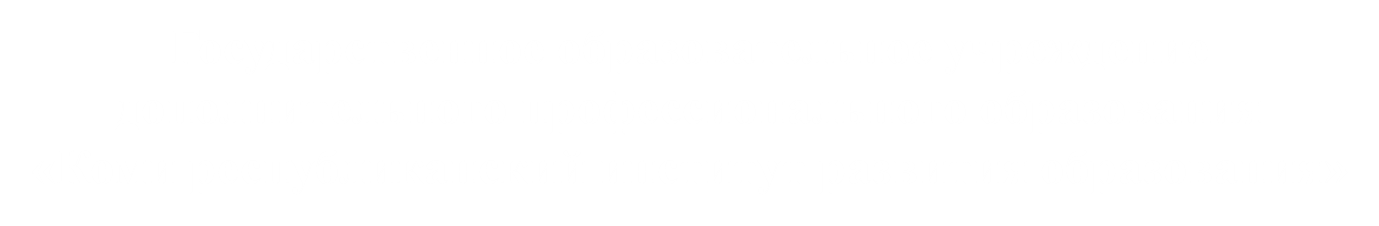 Проект адресной методической поддержки педагогических работников со стажем работы не более 5 лет «Молодые педагоги»
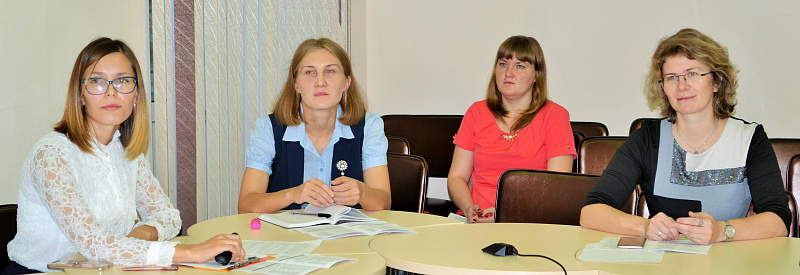 С.В. Смирнова, к.п.н., доцент, заведующий центром научно-методического сопровождения программ  и проектов в области образования ГОУДПО «КРИРО»
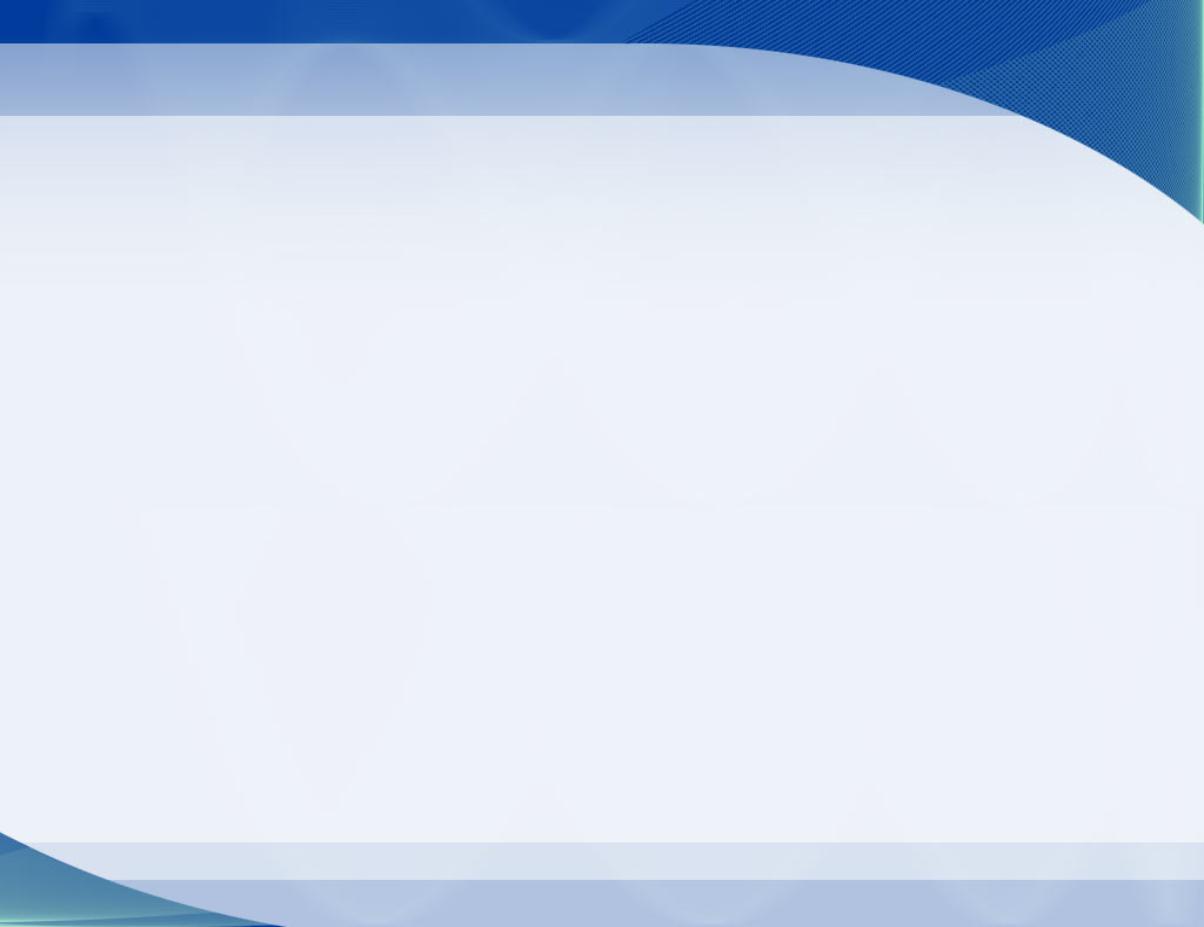 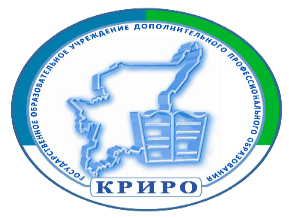 Цель проекта: повышение методической компетентности молодых педагогов посредством адресной методической работы с педагогами, находящихся на стадии вхождения в профессиональную деятельность.
	Этапы проекта: 
очно-заочный (подготовительный) этап «Летняя школа молодых педагогов», 
заочный этап «Первые шаги», 
очный этап – фестиваль «Молодые - молодым». 
	
Участие в проекте предполагает целенаправленную работу с постоянной группой молодых педагогов.
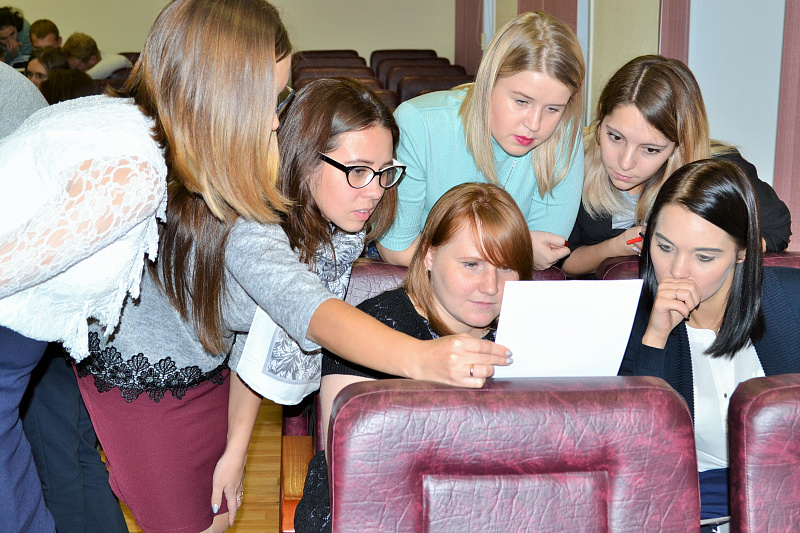 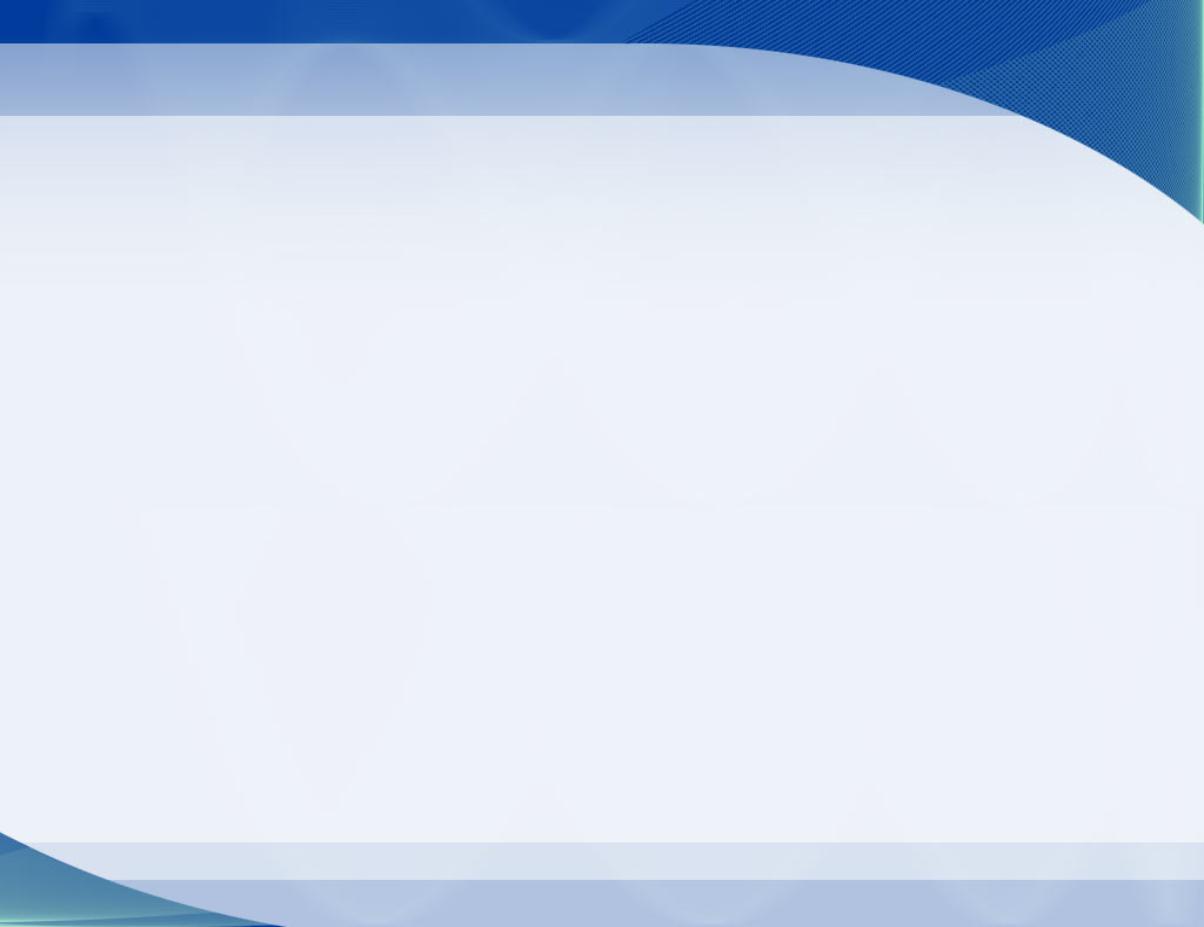 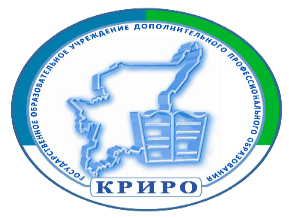 Первый (подготовительный) этап предполагает очное участие в семинарах-погружениях и тренингах для молодых педагогов
по разработке педагогических проектов, уроков, внеурочных мероприятий и классных часов,
а также тренинги по выбору участников.
летняя школа
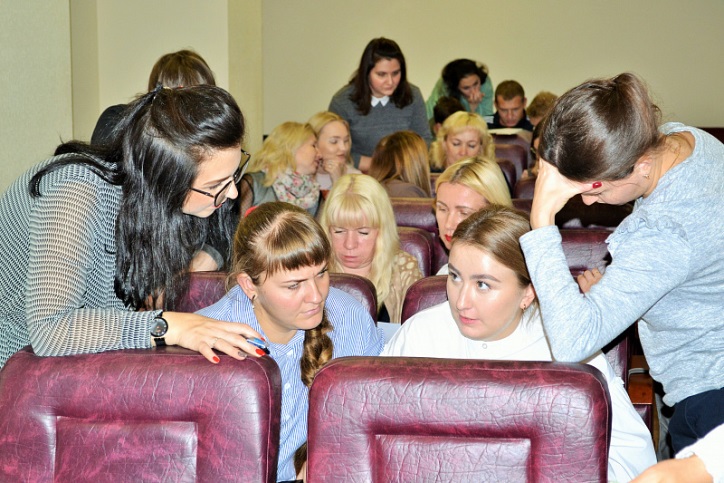 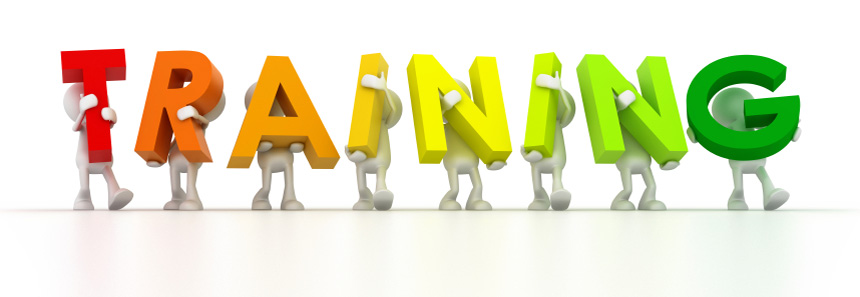 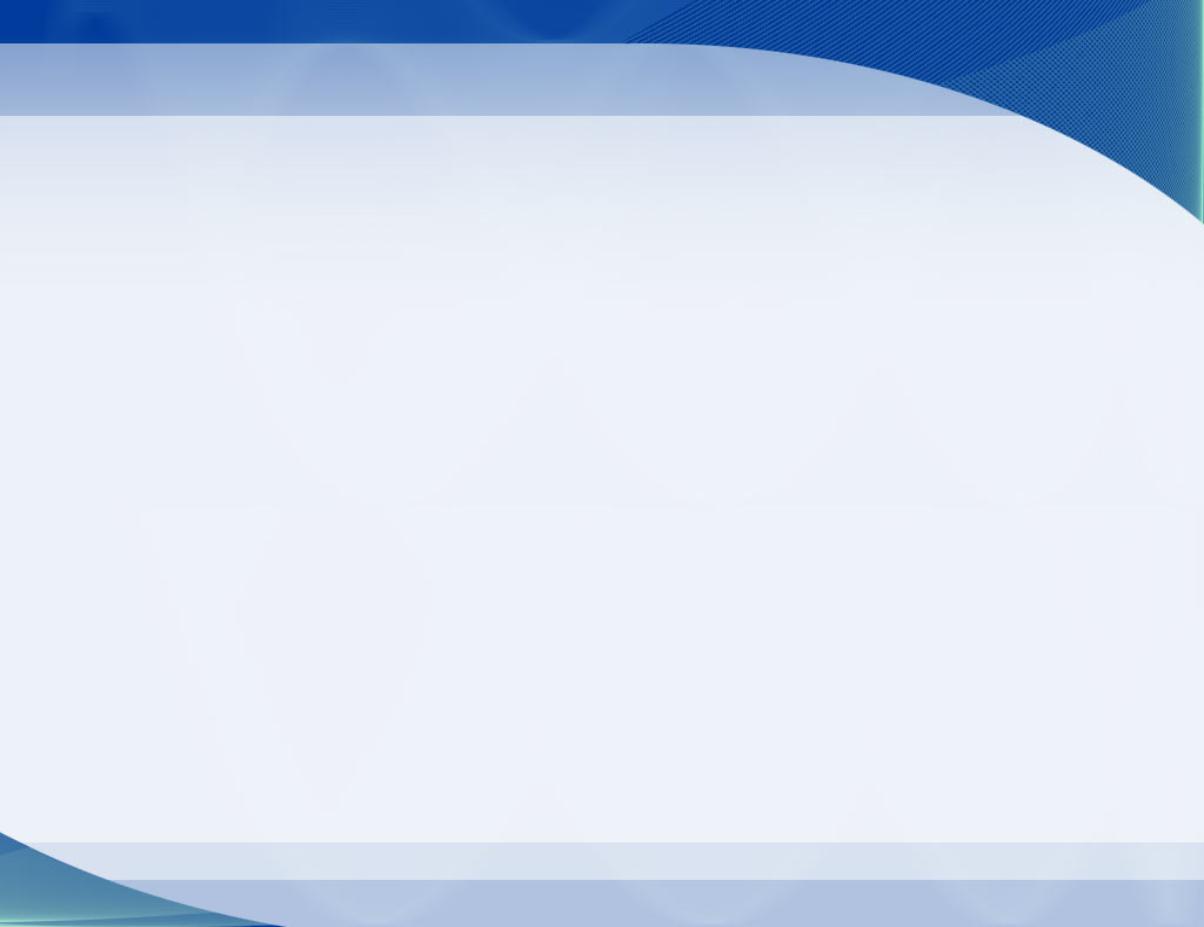 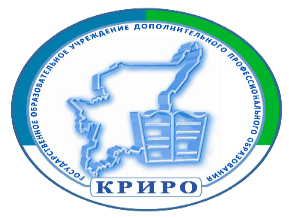 Второй этап будет проводиться в заочном режиме – с направлением методических разработок молодых педагогов на Республиканский заочный конкурса педагогического мастерства
Прием методических разработок – осенний заочный конкурс
методические продукты молодые педагоги разработают под руководством опытных педагогов-наставников
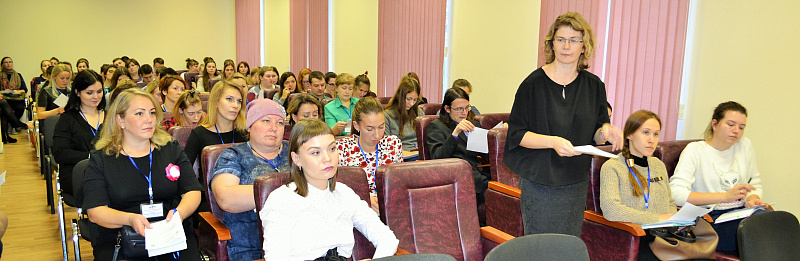 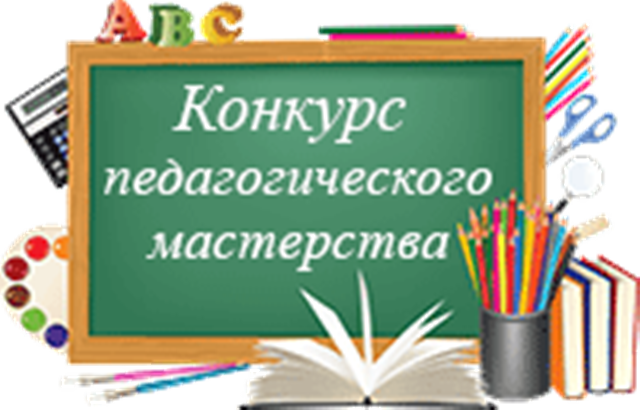 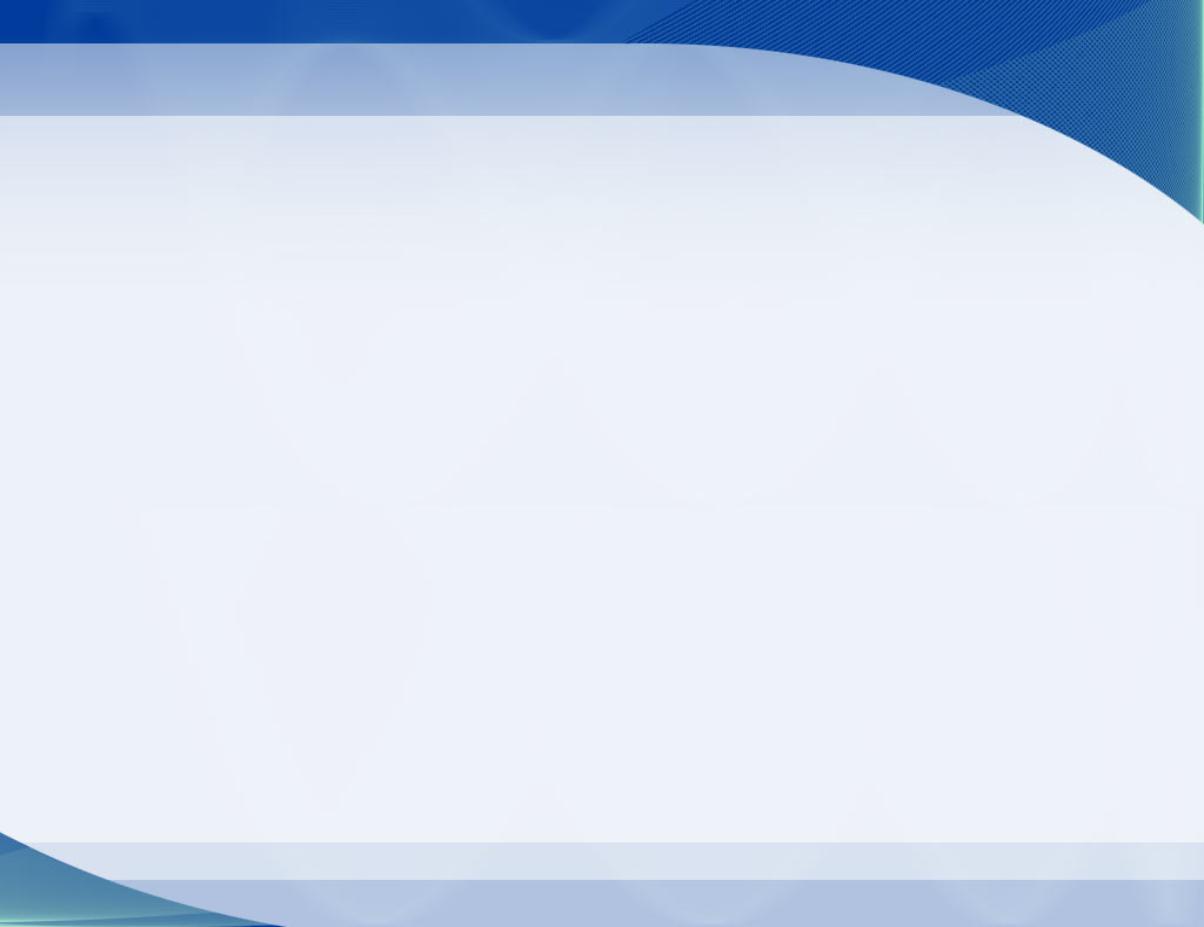 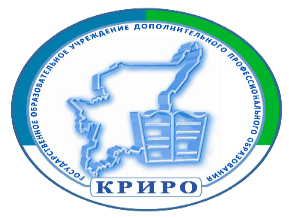 Третий этап предполагает участие в очных мастер-классах и Республиканском конкурсе профессионального мастерства «Педагогический дебют».
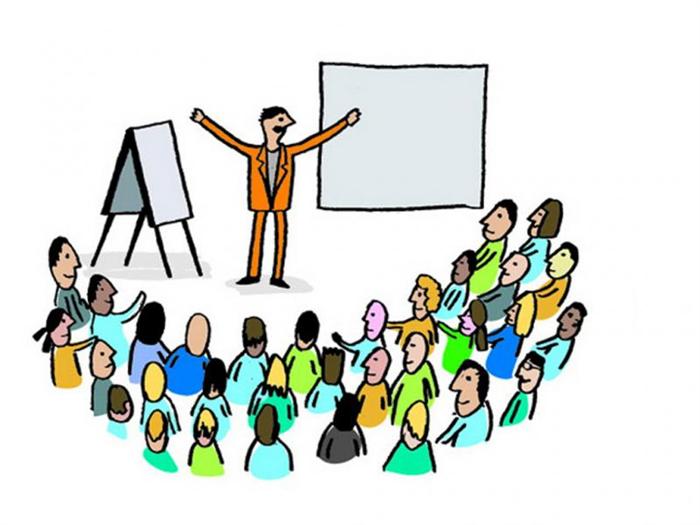 В рамках подготовки и проведения  конкурса:
Проведение дня молодого педагога
Фестиваль мастер-классов молодых педагогов и педагогов-стажистов
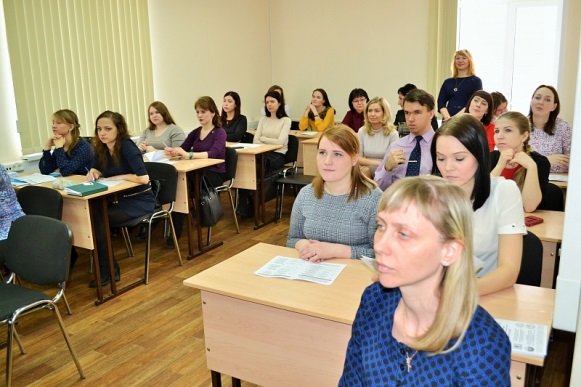 Круглый стол с участниками проекта по итогам мероприятий проекта и анализу полученных результатов
Государственное образовательное учреждение
дополнительного профессионального образования
«Коми республиканский институт развития образования»
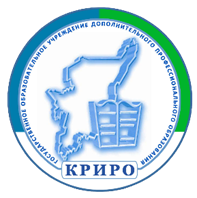 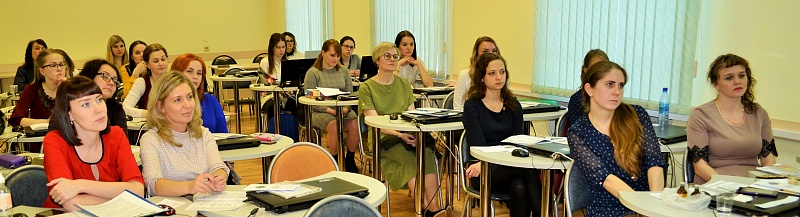 СПАСИБО ЗА ВНИМАНИЕ!
ЖЕЛАЕМ ТВОРЧЕСКИХ УСПЕХОВ!
Телефон: 8 (8212) 28-60-11 (доб. 312),
E-mail: lab.kriro@yandex.ru
[Speaker Notes: Спасибо за внимание!]